SPH4U1“Free Body Diagrams”
Review: Newton's Laws
Law 1: An object subject to no external forces is at rest or moves with a constant velocity if viewed from an inertial reference frame. 
Law 2: For any object, FNET  = ma 
	Where  FNET  = F
Law 3: Forces occur in action-reaction pairs,
 FA ,B  = - FB ,A. 	Where FA ,B   is the force acting on object A due to its interaction with object B and vice-versa.
m is “mass” of object
Gravity:Mass vs Weight
What is the force of gravity exerted by the earth on a typical physics student?

Typical student mass m = 55kg
g = 9.81 m/s2.
Fg = mg = (55 kg)x(9.81 m/s2 )

Fg = 540 N = WEIGHT
FS,E = Fg = mg
FE,S = -mg
The Free Body Diagram
Newton’s 2nd Law says that for an object  F = ma.

Key phrase here is  for an object.
Object has mass and experiences forces

So before we can apply F = ma  to any given object we isolate the forces acting on this object:
FP,W
FW,P
FP,F
FP,E
FF,P
FE,P
The Free Body Diagram...
Consider the following case as an example of this….
What are the forces acting on the plank ?
Other forces act on F, W and E.   focus on plank

		P  = plank
		F  = floor
		W = wall
		E  = earth
FP,W
FW,P
FP,F
FP,E
FF,P
FE,P
The Free Body Diagram...
Consider the following case
What are the forces acting on the plank ?
Isolate the plank from
the rest of the world.
FP,W
FP,F
FP,E
The Free Body Diagram...
The forces acting on the plank should reveal themselves...
FP,W
FP,F
FP,E
Aside...
In this example the plank is not moving...
It is certainly not accelerating!
So FNET  = ma  becomes FNET   = 0







This is the basic idea behind statics, which we will discuss later.
FP,W + FP,F + FP,E = 0
The Normal Force
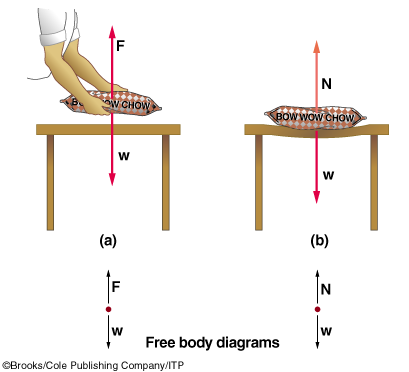 When person is holding the bag above the table he must supply a force.
When the bag is placed on the table, the table supplies the force that holds the bag on it
That force is perpendicular or normal to the surface of table
Example
Example dynamics problem:

	A box of mass m = 2 kg slides on a horizontal frictionless floor. A force Fx  = 10 N pushes on it in the x direction.  What is the acceleration of the box?
y
F = Fx   i
a  = ?
x
m
Example...
Draw a picture showing all of the forces
y
FB,F
F
x
FB,E
FF,B
FE,B
Example...
Draw a picture showing all of the forces.
Isolate the forces acting on the block.
y
FB,F
F
x
FB,E  = mg
FF,B
FE,B
Example...
Draw a picture showing all of the forces.
Isolate the forces acting on the block.
Draw a free body diagram.
y
FB,F
x
F
mg
Example...
Draw a picture showing all of the forces.
Isolate the forces acting on the block.
Draw a free body diagram.
Solve Newton’s equations for each component.
  FX  = maX
  FB,F - mg  = maY
y
x
FB,F
F
mg
Example...
FX  = maX
 So aX  = FX  / m = (10 N)/(2 kg) = 5 m/s2.

FB,F  - mg  = maY
 But aY = 0
 So FB,F  = mg.


The vertical component of the forceof the floor on the object (FB,F  ) isoften called the Normal Force (N).
Since aY = 0 , N = mg  in this case.
N
y
FX
x
mg
Example Recap
N = mg
y
FX
aX  = FX  / m
x
mg
Free body diagram
Analyzing forces 
  Free body diagram
  Tension in a rope = magnitude of the force that the rope exerts on object.
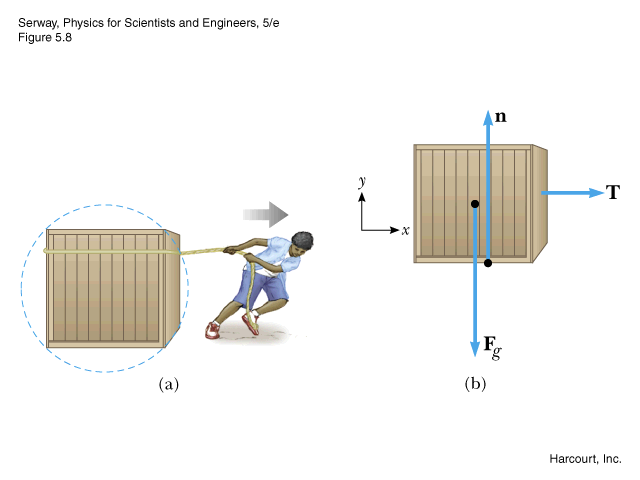 System of Interest
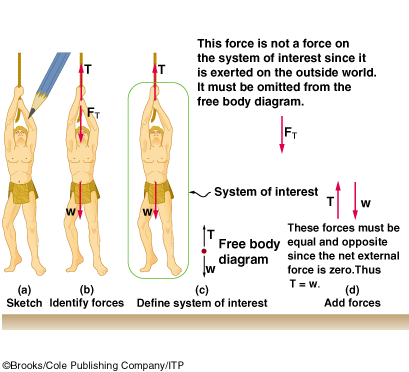 Example
A traffic light weighing hangs from a cable tied to two other cables fastened to a support as shown in the figure.
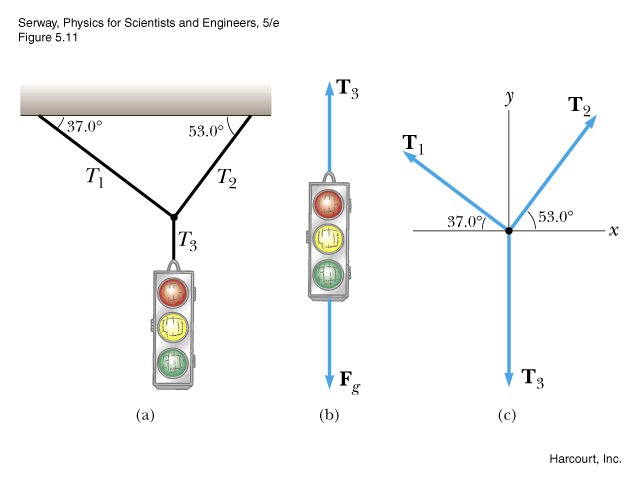 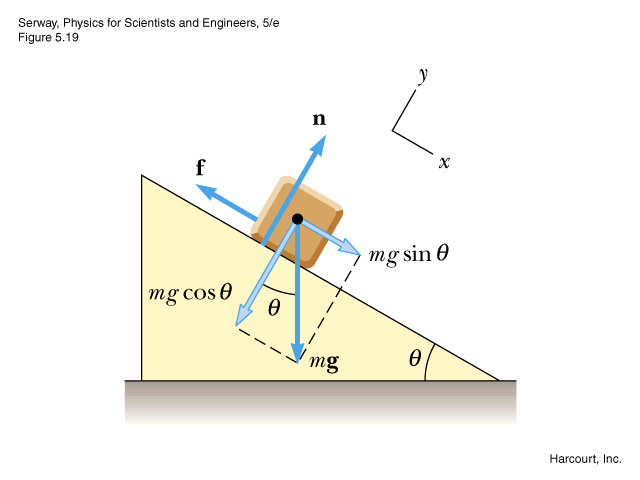 a
a
a
a
Example
A crate of mass m is placed on a frictionless plane of incline 
Determine the acceleration of the crate.
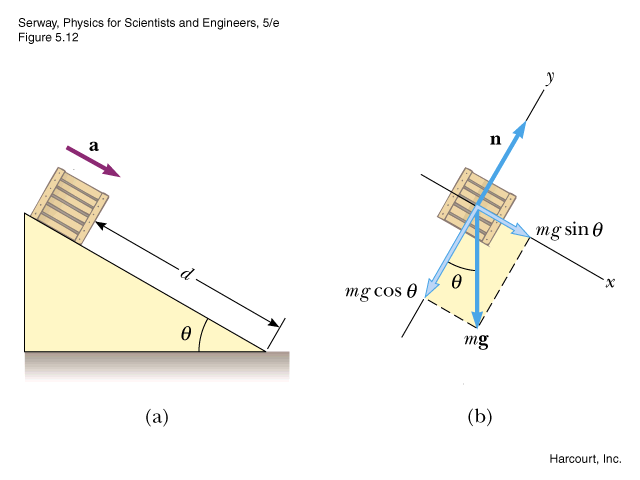 a
a
a
a
Example
Attwood’s machine.
Two objects of mass m1  and m2  are hung over a pulley.
Determine the magnitude of the acceleration of the two objects and the tension in the cord.
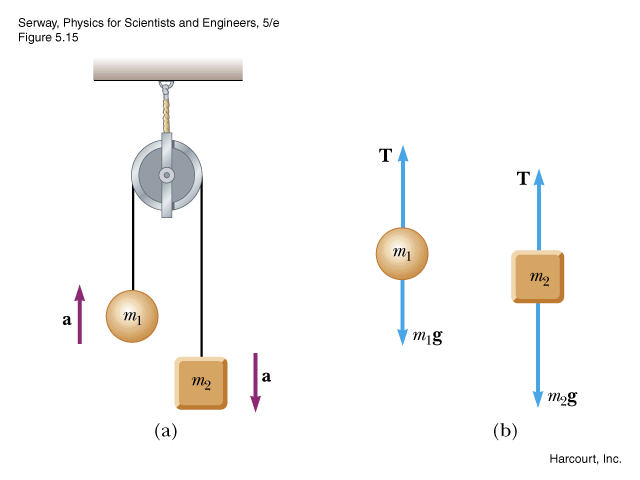 Free Body Diagram
BC
C
BA
W
B
A
W
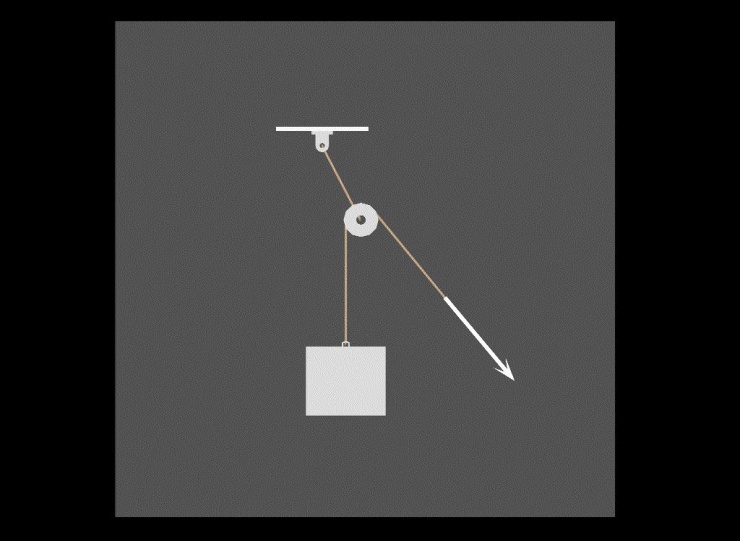 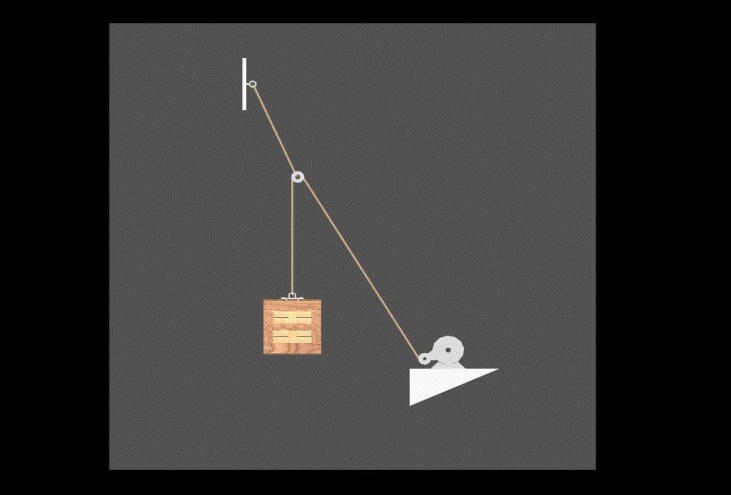 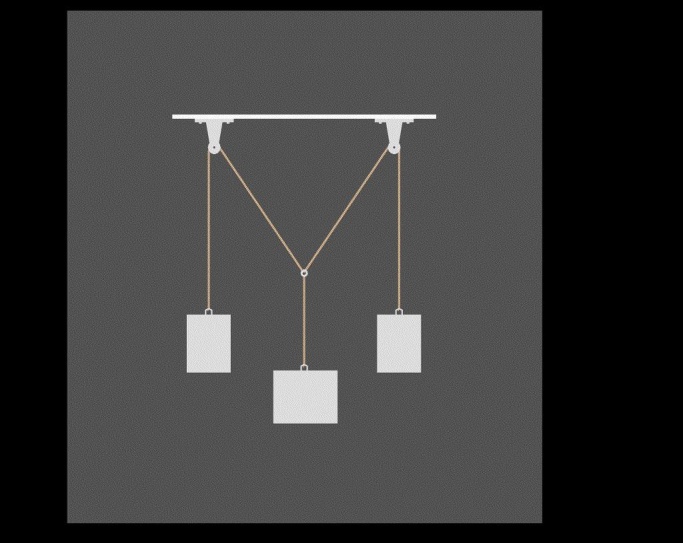 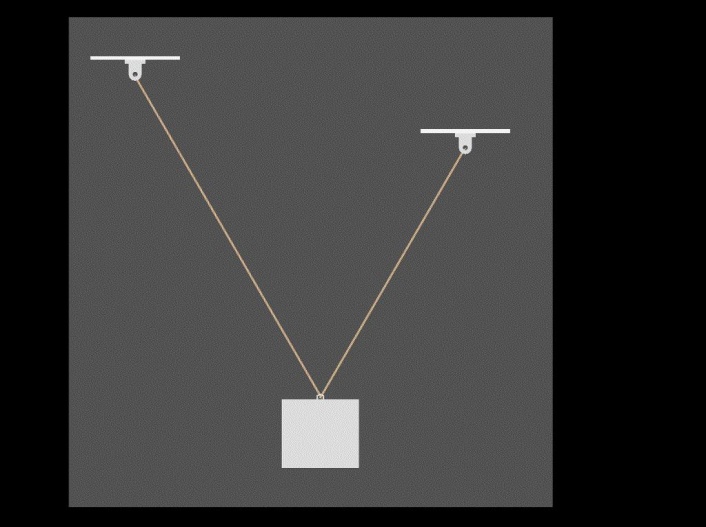 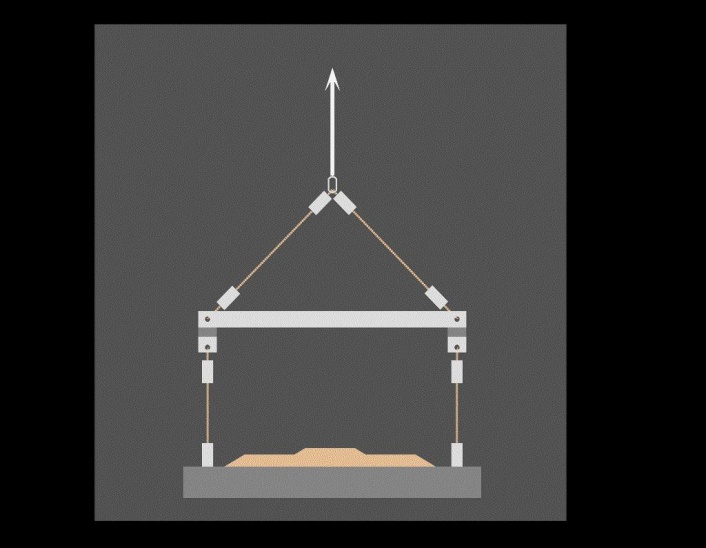 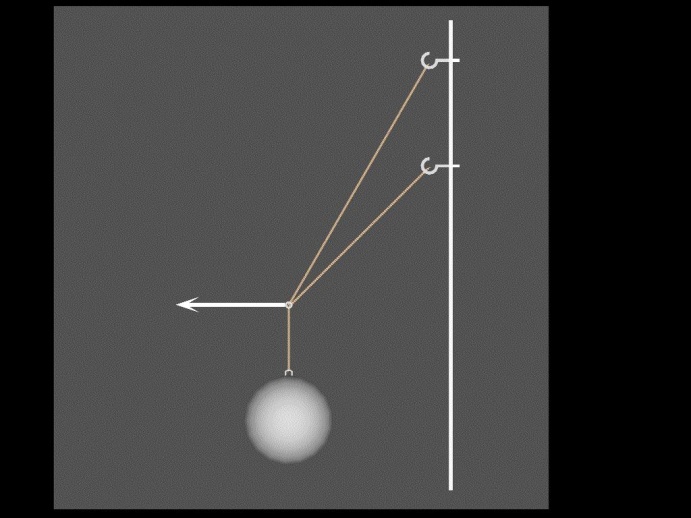 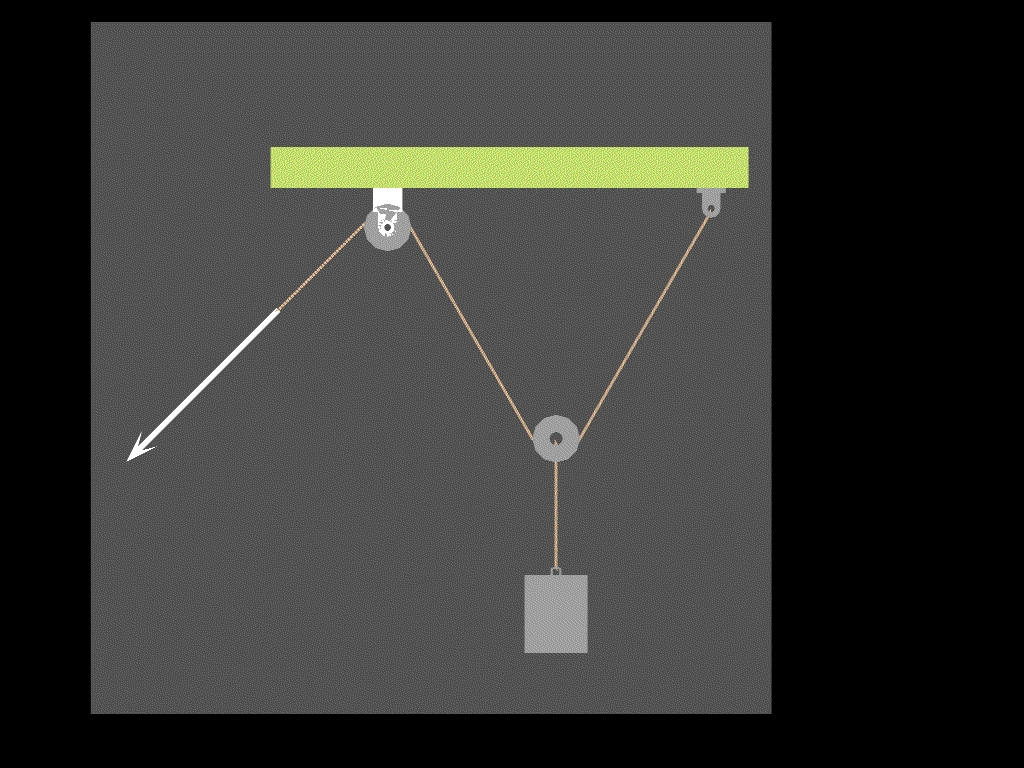 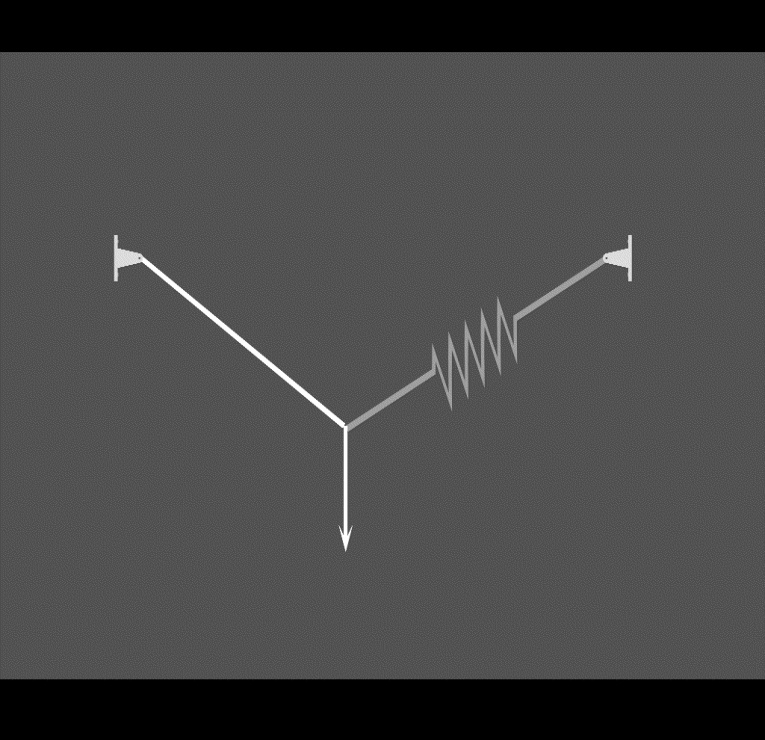 Question
N
Free Body Diagram of the person:
mg
Consider a person standing in an elevator that is accelerating upward. The upward normal force N exerted by the elevator floor on the person is
		a) larger than
		b) identical to
		c) less than
the downward weight W of the person.
Person is accelerating upwards - net upwards force is non zero
a
Normal Force
A block of mass m rests on the floor of an elevator that is accelerating upward.  What is the relationship between   the force due to gravity and the normal force on the block?
(a)  N > mg
(b)  N = mg
(c)
N < mg
m
Solution
All forces are acting in the y direction, so use:
Ftotal = ma
N - mg = ma
N = ma + mg
therefore  N > mg
N
m
a
mg
Understanding
FN
correct
Froad on car
W
You are driving a car up a hill with constant velocity. On a piece of paper, draw a Free Body Diagram (FBD) for the car. How many forces are acting on the car? 12345
V
True if accelerating also
weight/gravity (W)normal (FN)engine/motor (Fcar_on_road(action) ==> (reaction) Froad on car)
Understanding
FN
V
Froad on car
correct
W
Froad on car
FN
W
The net force on the same car is 1. Zero 2. Pointing up the hill 3. Pointing down the hill 4. Pointing vertically downward 5. Pointing vertically upward
SF = ma = 0
T
Look at Free Body Diagram: T=W
Net Force = 0 = acceleration
W
W
W
W
Pull with
force = W
W
Pulley I
What is the tension in the string?
A)  T<W
B)  T=W
C) W<T<2W
D) T=2W
Same answer
2W
a
a
W
T
T
Look at FreeBody Diagrams:
2W
a
W
T<2W:
a
W<T:
W
2W
Pulley II
What is the tension in the string?
A)  T<W
B)  T=W
C) W<T<2W
D) T=2W
L
T = FR,L
T = FL,R
R
Ropes & Strings
Can be used to pull from a distance.
Tension  (T) at a certain position in a rope is the magnitude of the force acting across a cross-section of the rope at that position.
The force you would feel if you cut the rope and grabbed the ends.
An action-reaction pair.
T
cut
T
T
Tension doesn’t have a direction
When you hook up a wire to an object the direction is determined by geometry of the hook up
m
T1
T2
a
x
Ropes & Strings...
Consider a horizontal segment of rope having mass m:
Draw a free-body diagram (ignore gravity).





Using Newton’s 2nd law (in x direction): 		  FNET  = T2 - T1 = ma

So if m = 0 (i.e. the rope is light) then T1 =T2   
And if a = 0 then T1 =T2 
Otherwise, T is a function of position
Ropes & Strings...
An ideal (massless) rope has constant tension along the rope.



If a rope has mass, the tension can vary along the rope
  For example, a heavy rope   hanging from the ceiling...



We will deal mostly with ideal massless ropes.
T
T
T = Tg
T = 0
Ropes & Strings...
What is force acting on mass – isolate the mass!!!
The direction of the force provided by a rope is along the direction of the rope:
(this is a massless rope)
T
Since ay = 0 (box not moving),
m
T = mg
mg
Force and acceleration
A fish is being yanked upward out of the water using a fishing line that breaks when the tension reaches 180 N.  The string snaps when the acceleration of the fish is observed to be is 12.2 m/s2.  What is the mass of the fish?
snap !
(a)  14.8 kg
(b)  18.4 kg
(c)    8.2 kg
a = 12.2 m/s2
m = ?
Use Newton’s 2nd lawin the upward direction:
a = 12.2 m/s2
m = ?
FTOT = ma
Solution:
T
Draw a Free Body Diagram!!
T - mg = ma
mg
T = ma + mg = m(g+a)
ideal peg
 or pulley
Pegs & Pulleys
Used to change the direction of forces

An ideal massless pulley or ideal smooth peg will change the direction of an applied force without altering the magnitude:
F1
| F1 | = | F2 |
F2
T
m
mg
Pegs & Pulleys
Used to change the direction of forces

An ideal massless pulley or ideal smooth peg will change the direction of an applied force without altering the magnitude:
FW,S = mg
T = mg
Scales:
Springs can be calibrated to tell us the applied force.
 We can calibrate scales to read Newtons, or...
Fishing scales usually read weight in kg or lbs.
1 lb = 4.45 N
How many Newtons is 1 kg?
0
2
4
6
8
?
Force and acceleration
A block weighing 4 lbs is hung from a rope attached to a scale. The scale is then attached to a wall and reads 4 lbs.  What will the scale read when it is instead attached to another block weighing 4 lbs?
m
m
m
(2)
(1)
(a)    0 lbs.	       (b)   4 lbs.	            (c)    8 lbs.
Solution:
Draw a Free Body Diagram of one of the blocks!!
T
Use Newton’s 2nd Lawin the y direction:
m
T = mg
a = 0 since the blocks are stationary
mg
FTOT = 0
T - mg = 0
T = mg = 4 lbs.
Solution:
The scale reads the tension in the rope, which is T = 4 lbs in both cases!
T
T
T
T
T
T
T
m
m
m